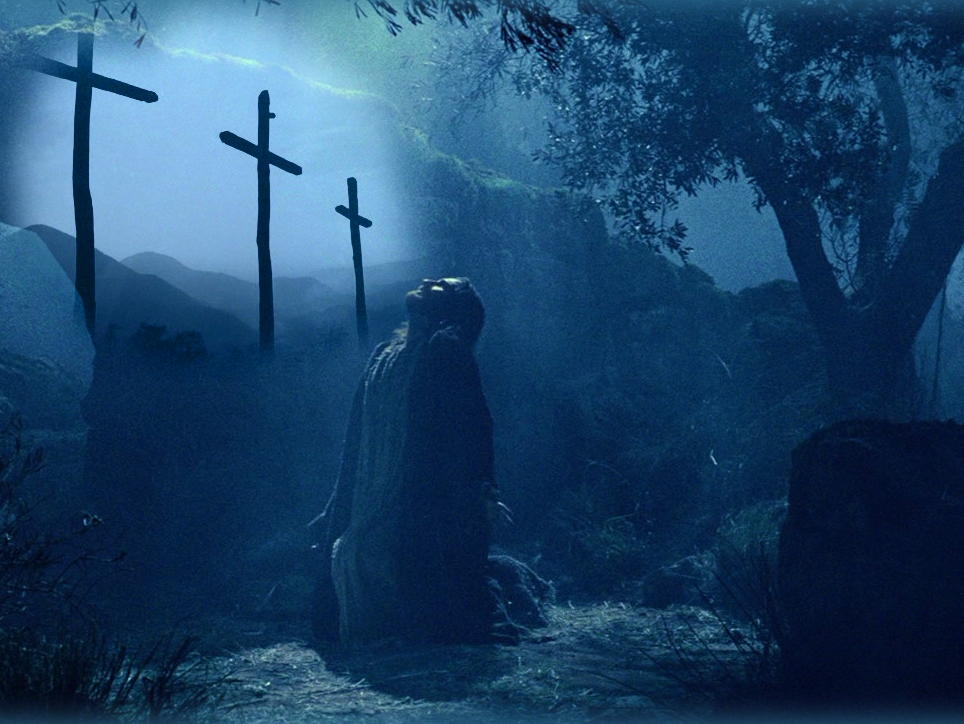 Oíd cual ruega al Padre
El clemente Jesús
Por los que le sujetan
A la afrentosa cruz;
“No saben lo que hacen, 
¡oh Padre da el perdón!”
Tal la víctima dice
Ardiendo en sacro amor.
www.iglesiaciudadmeridiana.org
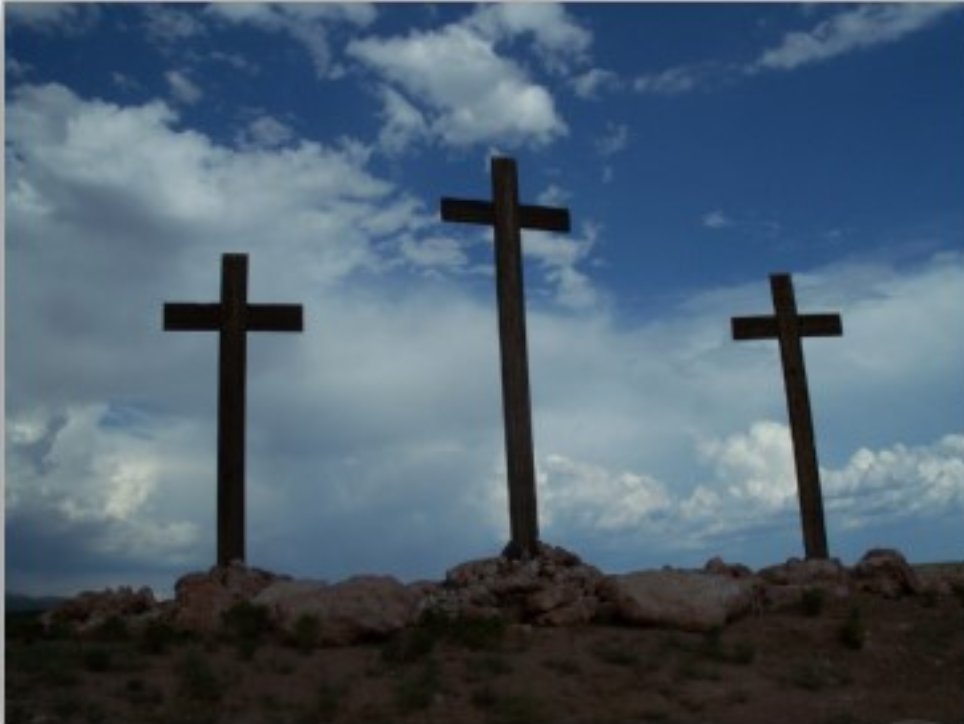 Apenas se arrepiente
El pobre malhechor
Comprueba que ha alcanzado
La eterna salvación.
Así Jesús lo expresa:
“Yo te digo en verdad,
Que en el Edén celeste hoy conmigo estarás”.
www.iglesiaciudadmeridiana.org
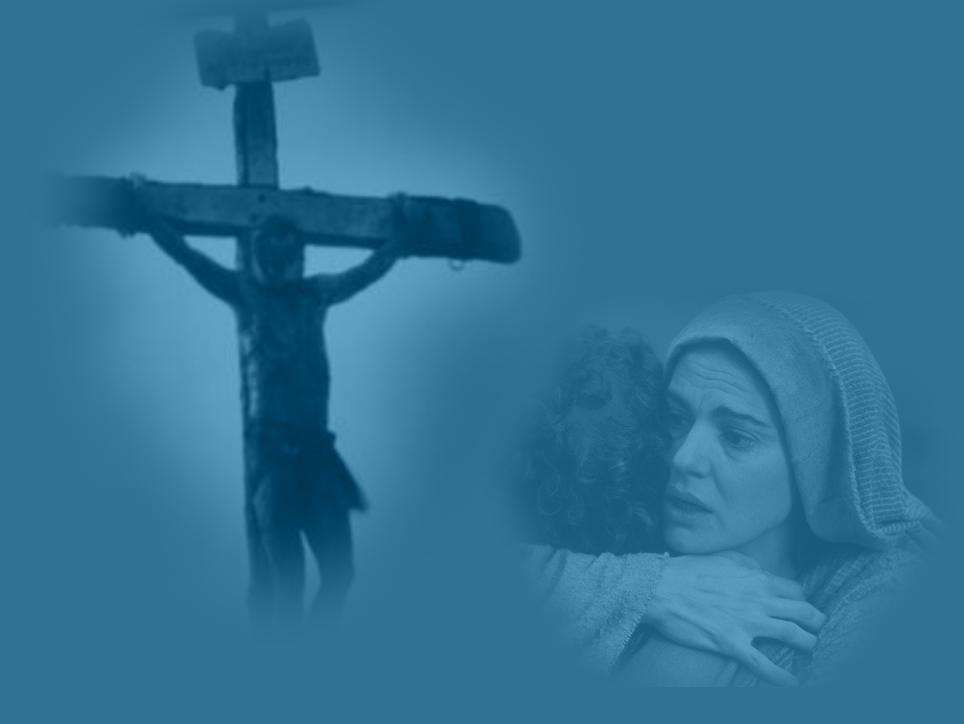 De su afligida madre
Despídese al morir,
Diciéndole: “Tu hijo
Helo mujer ahí!
Y al discípulo amado
Que la acompaña fiel,
Encárgale. “A mi madre
Por madre tuya ten”.
www.iglesiaciudadmeridiana.org
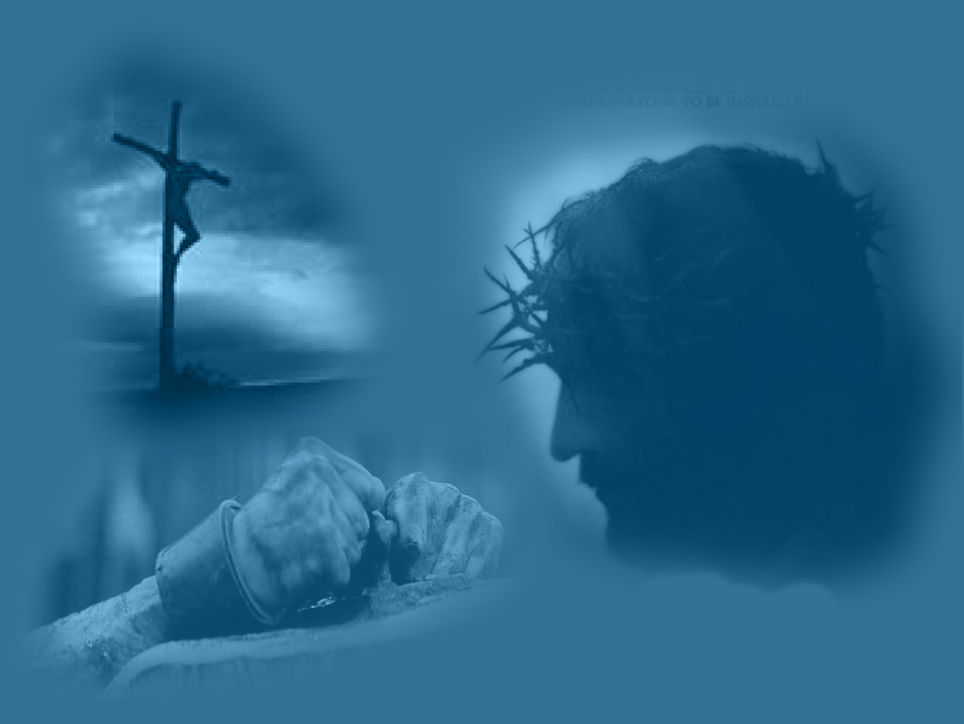 De angustia el alma llena
Cubierto de aflicción,
Jesús eleva al Padre
La dolorida voz:
“¿Por qué me desamparas,
Por qué, Dios mío así?”
Y espera resignado de su pasión el fin.
www.iglesiaciudadmeridiana.org
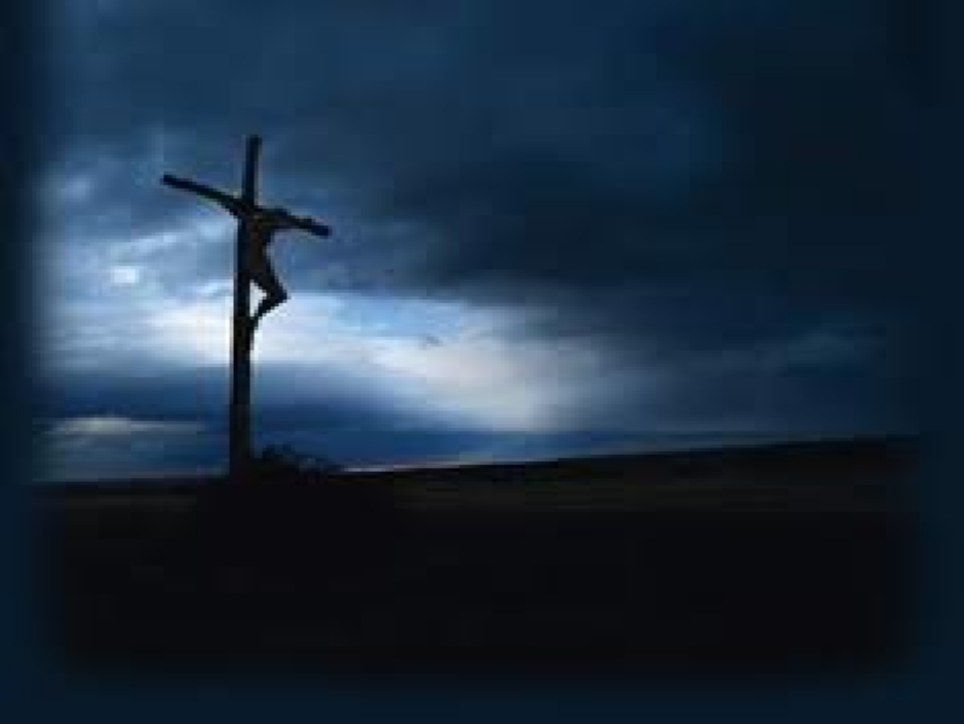 En medio la agonía,
Larga, acerba y cruel,
Abrasados los labios,
Exclama: “tengo sed”.
Divino amor le inflama,
Sed tiene que sufrir,
Que sólo así a los hombres
Le es dado redimir.
www.iglesiaciudadmeridiana.org
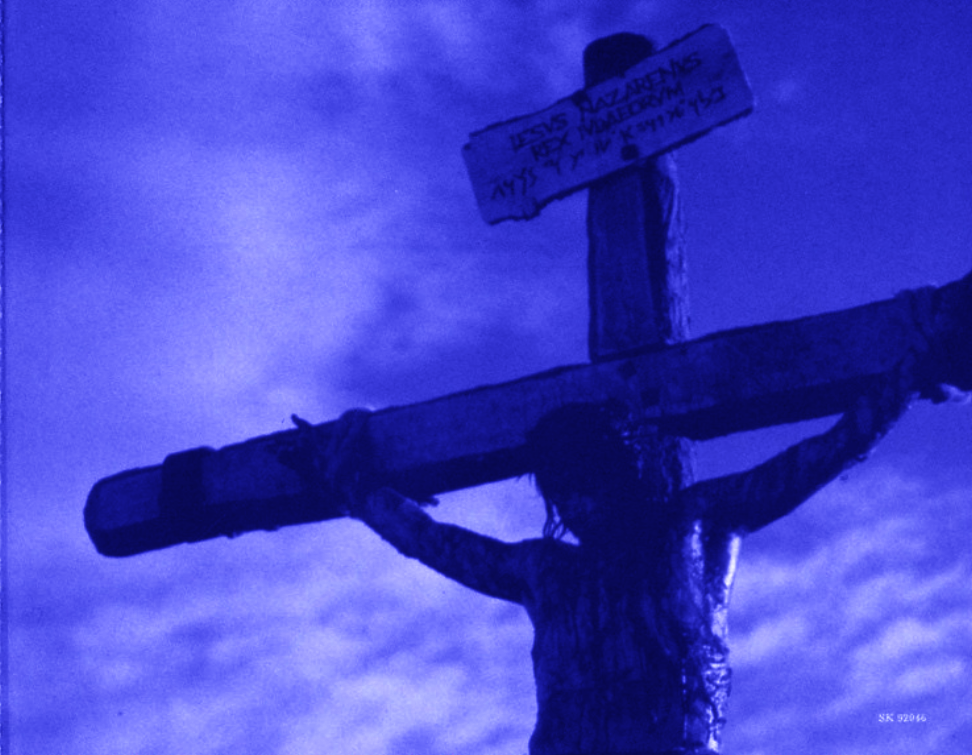 El cruento sacrificio
Hecho sólo una vez,
Termina; y Jesús dice: 
“Ya consumado es”.
Tembló el averno y rota
Quedó la esclavitud,
Y recibió gozoso
El hombre la salud.
www.iglesiaciudadmeridiana.org
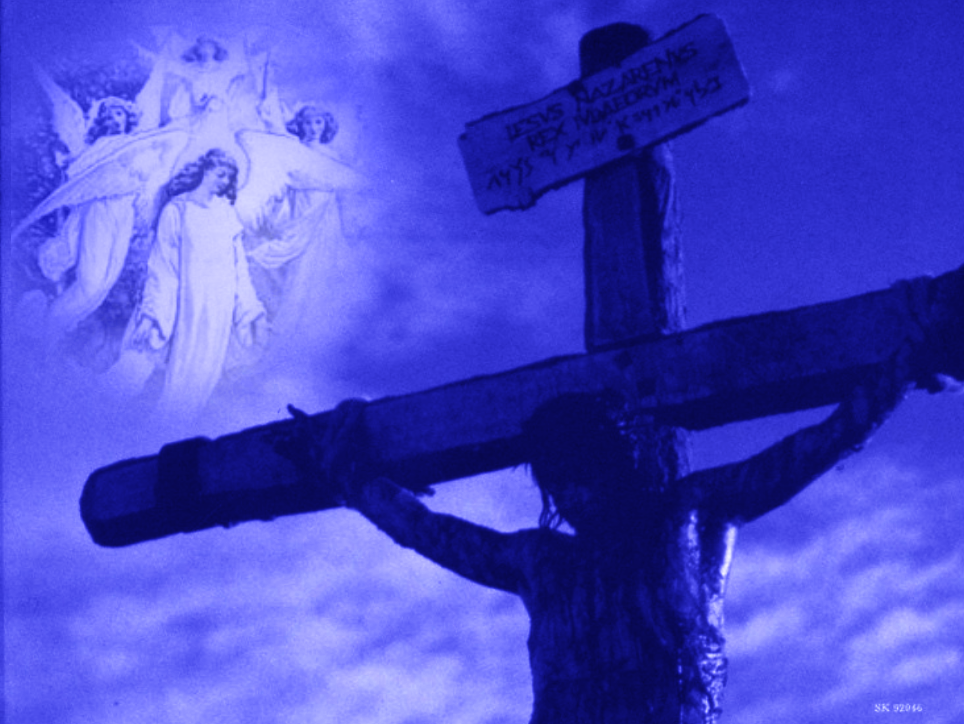 Los ángeles le cubren 
El rostro de dolor,
Mientras la ira sigue
De aquel pueblo feroz.
Y el Redentor divino,
Con moribunda voz,
“Oh Padre, te encomiendo
Mi espíritu”, exclamó.
www.iglesiaciudadmeridiana.org
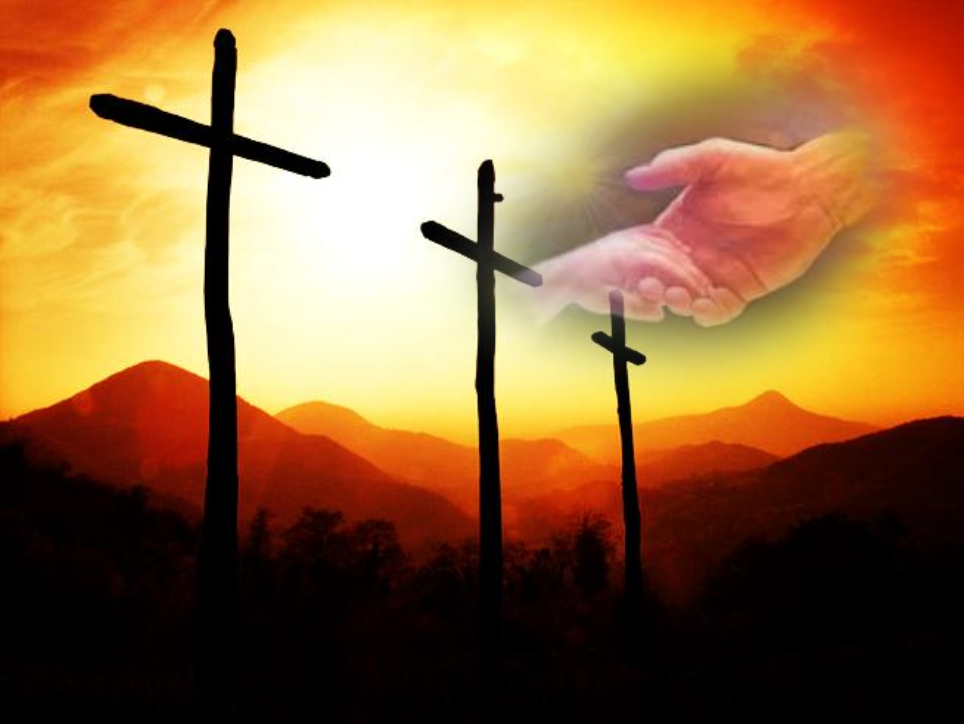 Con azotes y espinas,
Con clavos, lanza y cruz.
Obró nuestro rescate
El Dios-Hombre Jesús.
Él solo medianero
Es entre hombre y Dios,
Pero del hombre exige
Fe, esperanza y amor.
www.iglesiaciudadmeridiana.org